Topic 5 – Quality Control of Cavity Production
Matt Luedke & Tom DiGrazia
Cavity Manufacturing Working Group
December 2nd, 2020
Applying additional QA/QC to Vendors
Vendor QA Plans
Submitted and reviewed prior to award of contract
Input to vendor selection process
Feedback provided to vendor to improve QA processes as applicable

Vendor QC Plans
Submitted and reviewed by Manufacturing Readiness Review (MRR)
Additional QC checks may be agreed upon and added to the QC plan. 
QC tracked and verified by manufacturing inspection plan (MIP)
Dec. 2, 2020
2
Cavity Manufacturing: Topic 5 "Quality Control of Cavity Production"
Conveying and Verifying Specifications to Vendor
Requirement specifications submitted to Vendors upon solicitation for bid
Vendor QC plan reviewed for completeness (captures all specifications provided)
MIPs identify which steps we require hold, witness, review, or notification points be performed by partner and their vendor
Reviewed and approved by Partner and Vendor
In concurrence with Fermilab
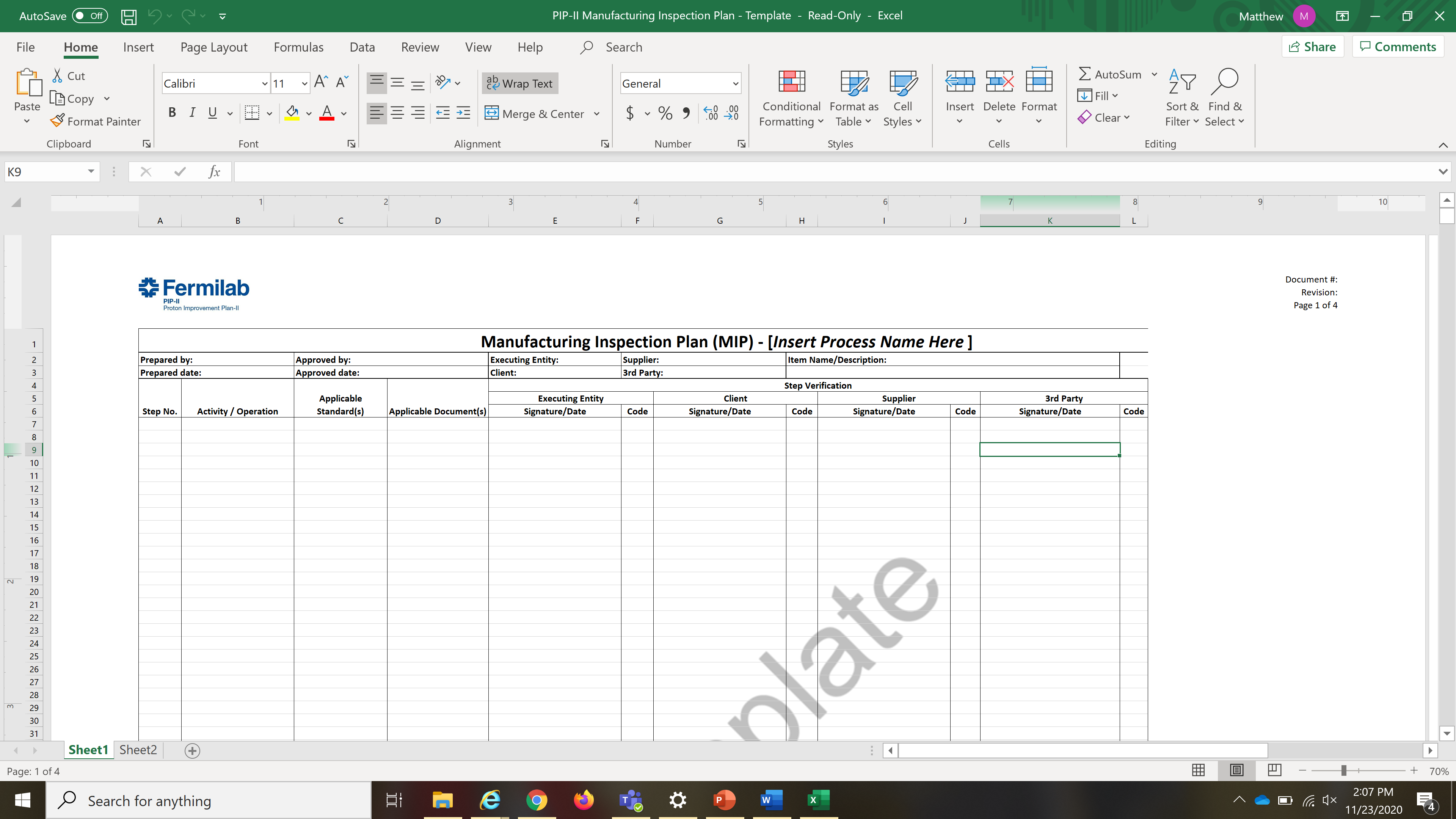 Dec. 2, 2020
3
Cavity Manufacturing: Topic 5 "Quality Control of Cavity Production"
Example of MIP
Dec. 2, 2020
4
Cavity Manufacturing: Topic 5 "Quality Control of Cavity Production"
Ensure interface features are verified for subsequent assembly
Define Interface specifications
Provided in Procurement specification documents
Checked during verification testing (Vendor)

MIP Hold/Review point example
Measurements of interfaces
Developed from lessons learned 
Developed from Vendor’s critical steps in QC plans

Acceptance Testing (FNAL)
Critical interfaces checked upon receipt
Dec. 2, 2020
5
Cavity Manufacturing: Topic 5 "Quality Control of Cavity Production"
FNAL Traveler Example
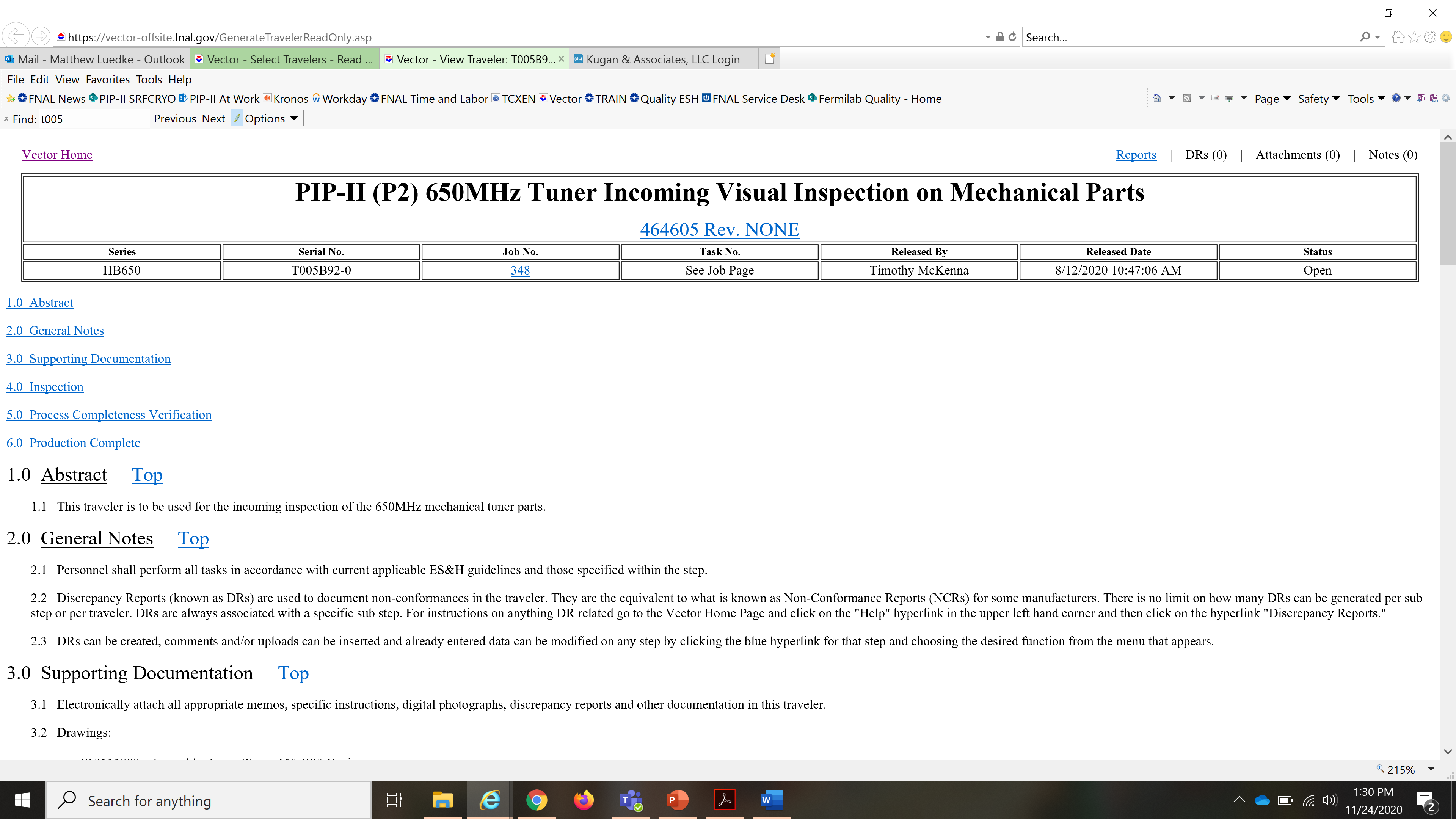 Dec. 2, 2020
6
Cavity Manufacturing: Topic 5 "Quality Control of Cavity Production"